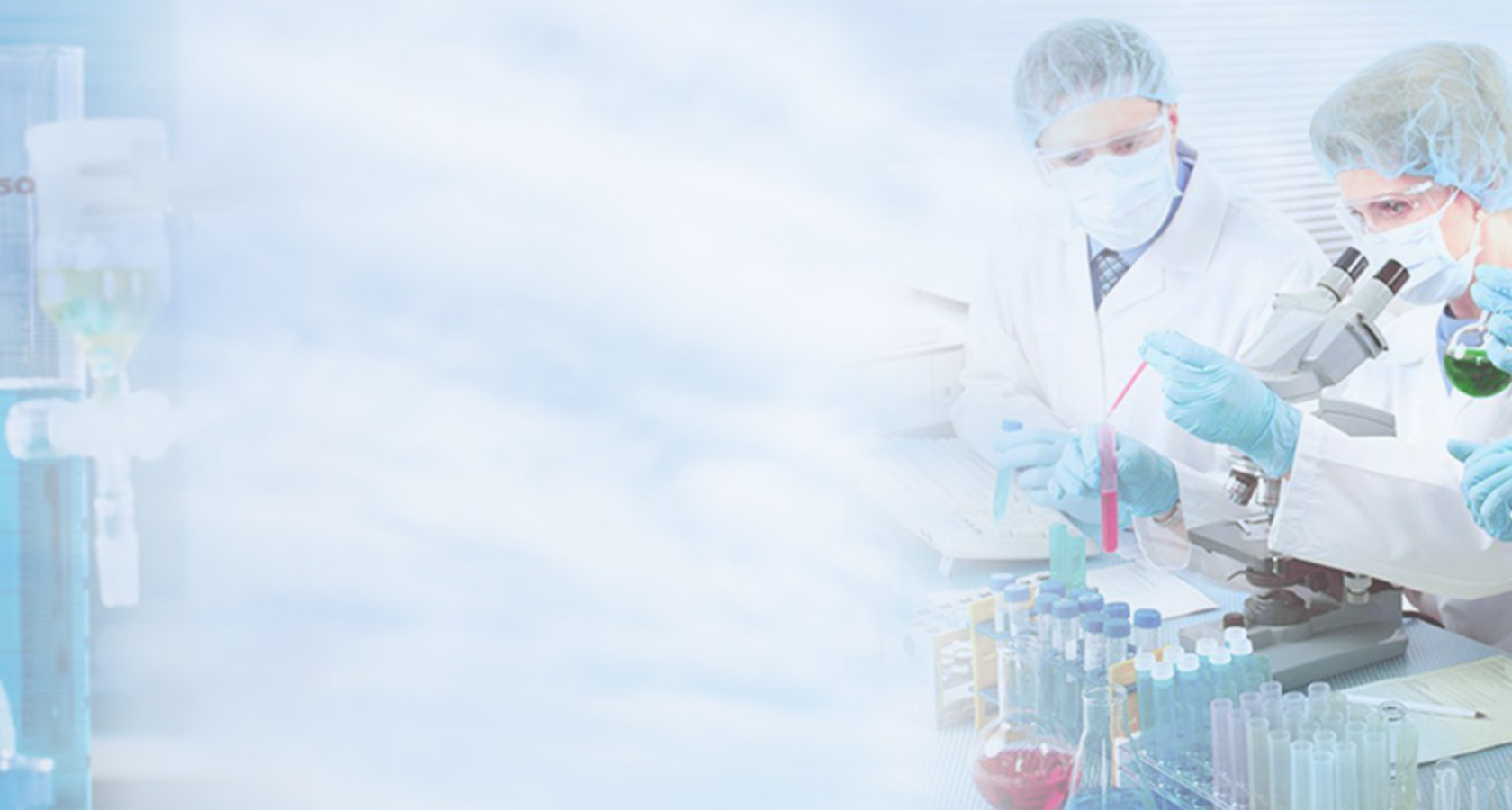 О составлении годовых статистических отчетов по форме № 30. Основные ошибки и способы коррекции
Долгих Татьяна Ивановна
д.м.н., проф.
Новое в составлении статистического отчетапо форме №30
Указания по заполнению формы федерального статистического
 наблюдения
1. Первичные статистические данные по форме федерального статистического наблюдения № 30 «Сведения о медицинской организации» предоставляют все медицинские организации  юридические лица, имеющие лицензию на осуществление медицинской деятельности и оказывающие медицинскую помощь в соответствии с Федеральным законом от 04.05.2011 № 99-ФЗ «О лицензировании отдельных видов деятельности».
Органы исполнительной власти субъектов РФ в сфере охраны здоровья предоставляют административные данные Министерству здравоохранения РФ
Раздел I. Работа медицинской организации.  Сведения о  МО, в структуре которой находятся 
подразделения, выполняющие лабораторные исследования
Сведения, касающиеся МО, в структуре которой находятся 
подразделения, выполняющие лабораторные диагностические исследования
6. В таблицах 1001 и 1003 формы в графе 3 отмечают наличие входящих подразделений, отделов, отделений или кабинетов в медицинской организации: есть – 1, нет – 0. Если такие структуры имеются, то в графе 4 таблицы 1001 показывают общее число соответствующих подразделений, отделов и отделений, а в графе 5 – число кабинетов, не объединенных в подразделения, отделы или отделения. 
Если имеются только объединенные подразделения, отделы или отделения, то данные о них показываются в графе 4, при этом графа5 не заполняется. Если имеются только необъединенные кабинеты, то данные о них показывают в графе 5 (графа 4 не заполняется).
Пример № 1
Примеры заполнения
Пример № 2
Примеры заполнения
Наличие подразделения, отдела, отделения, кабинета следует показывать только тогда, когда в отчете соответственно имеются штатные и занятые должности врачей и (или) среднего медицинского персонала, соответствующее оборудование, аппаратура, ведется установленный учет, отчетность и показана работа данного подразделения, отдела, отделения, кабинета в соответствующих таблицах формы.
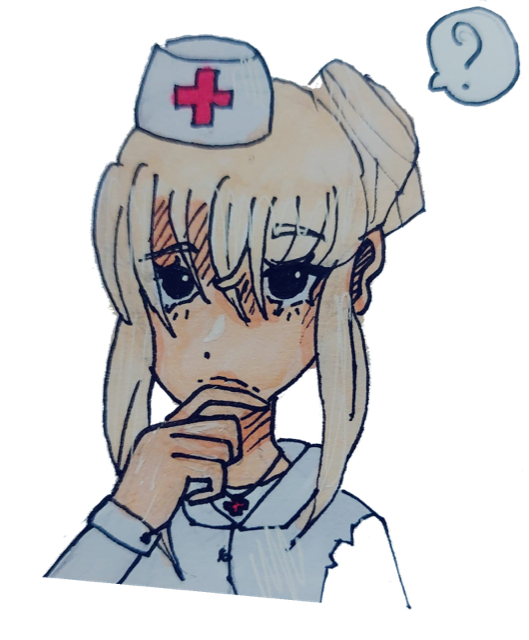 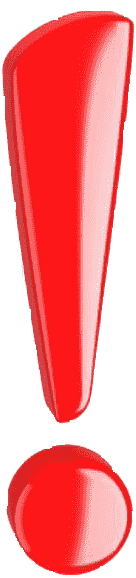 К клинико-диагностическим лабораториям нужно относить лаборатории, производящие разные виды исследований (общеклинические, гематологические, цитологические, биохимические, коагулологические, иммунологические, микробиологические) или только некоторые из этих видов. 
Специализированные по видам клинических лабораторных исследований лаборатории, даже если они не являются самостоятельными подразделениями, указываются как клинико-диагностические.
К локальным лабораториям следует относить клинико-диагностические лаборатории (отделения), являющиеся структурным подразделением медицинской организации и выполняющие клинические лабораторные исследования только для одной организации.
Экспресс-лаборатории указывают в том случае, если они являются отдельным структурным подразделением медицинской организации для выполнения клинических лабораторных исследований при оказании экстренной и неотложной медицинской помощи.
Централизованные лаборатории указывают в том случае, если они выполняют клинические лабораторные исследования для нескольких медицинских организаций по распоряжению вышестоящего органа государственной власти в сфере охраны здоровья или в соответствии с договорами.
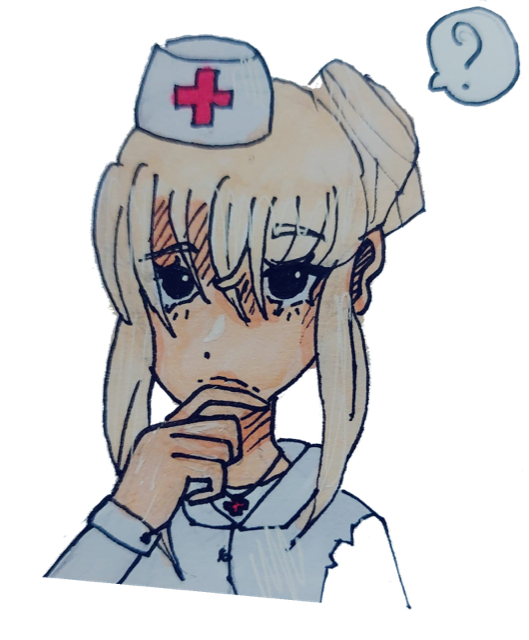 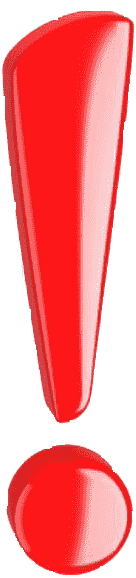 Необходимо учитывать
Лаборатории
Клинико-диагностические лаборатории
Молекулярно-генетические (лаборатории МАНК, ПЦР)
Цитологические лаборатории
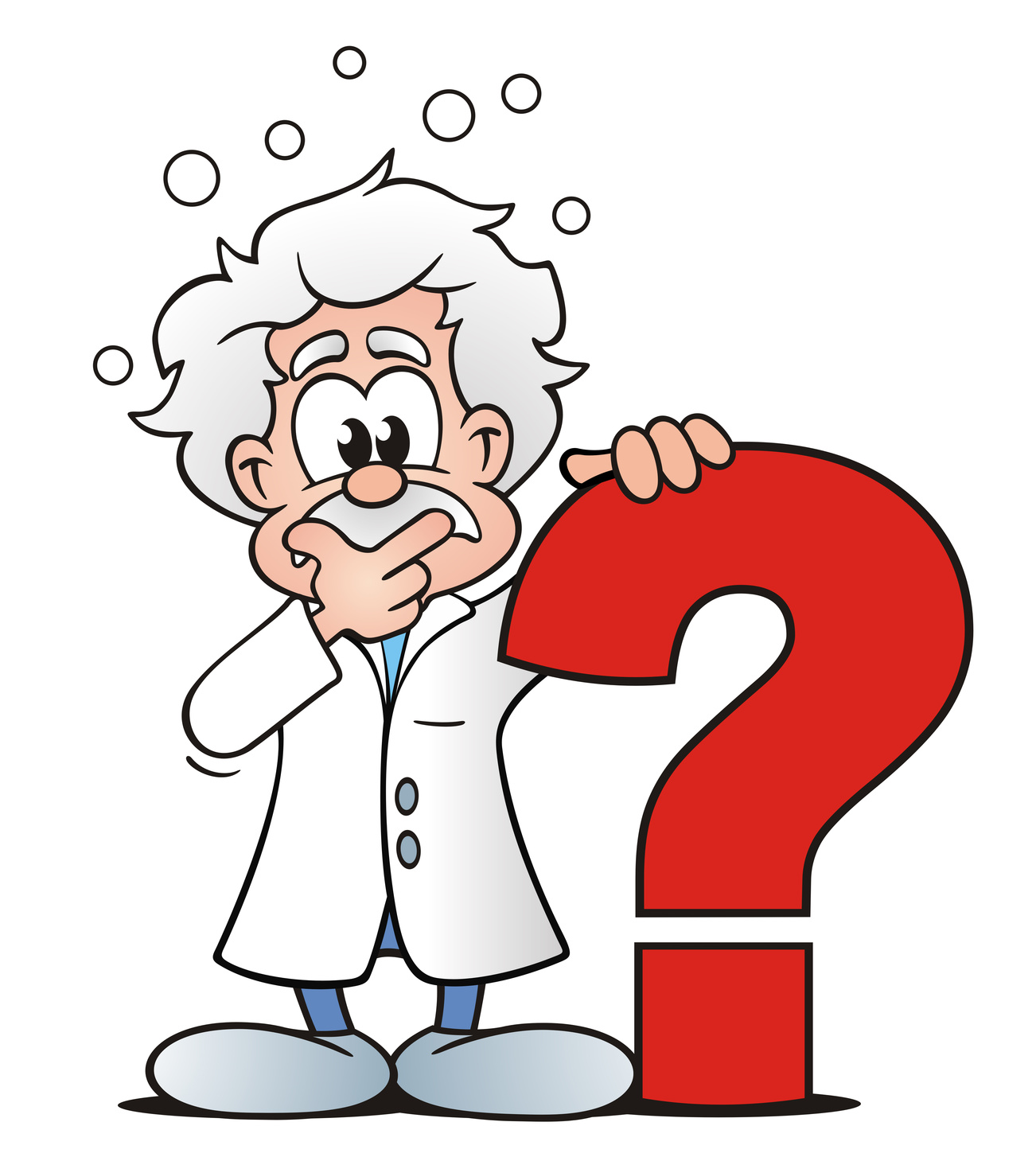 Биохимические
лаборатории
Иммунологические лаборатории
Химико-токсикологические лаборатории
Экспресс-лаборатории
Бактериологические лаборатории
(Медицинской микробиологии)
Виды лабораторий  согласно федеральной статистической  отчетности (форма № 30) за 2022 год
Всего 9734 лабораторий в 5361 МО  ( свод из таблицы 1001)
Клинико-диагностические лаборатории
7191 в 4851 МО
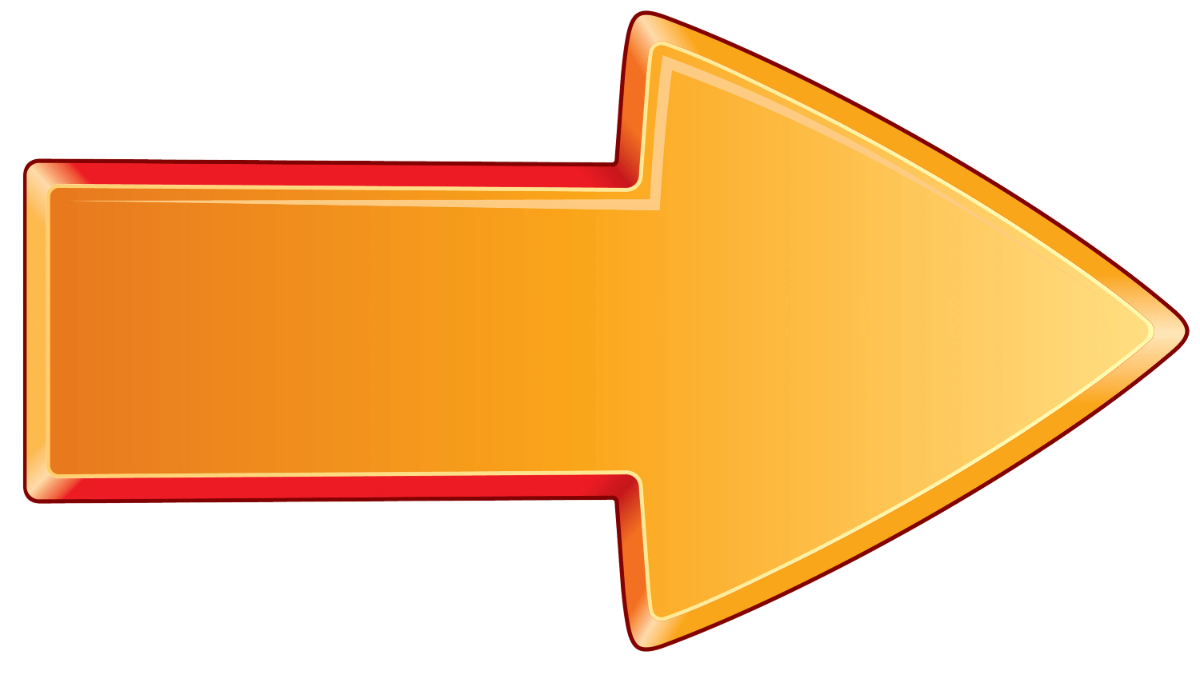 Цитологические лаборатории
168 в 153 МО
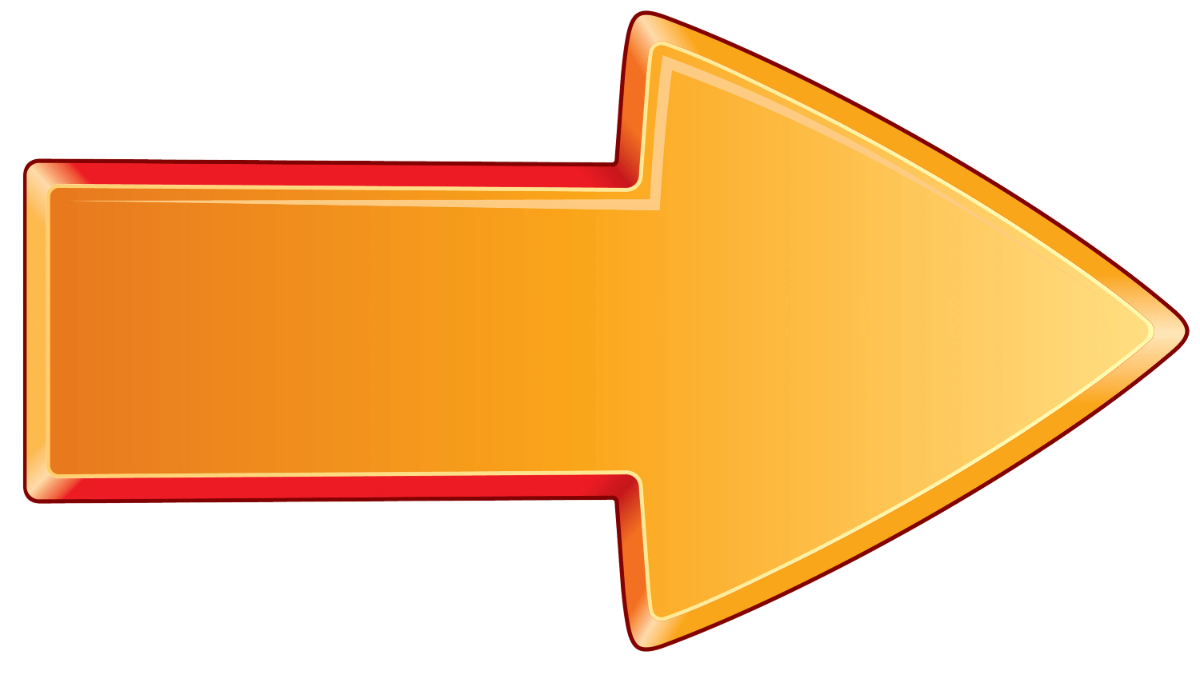 Химико-токсикологические лаборатории
115 в 101 МО
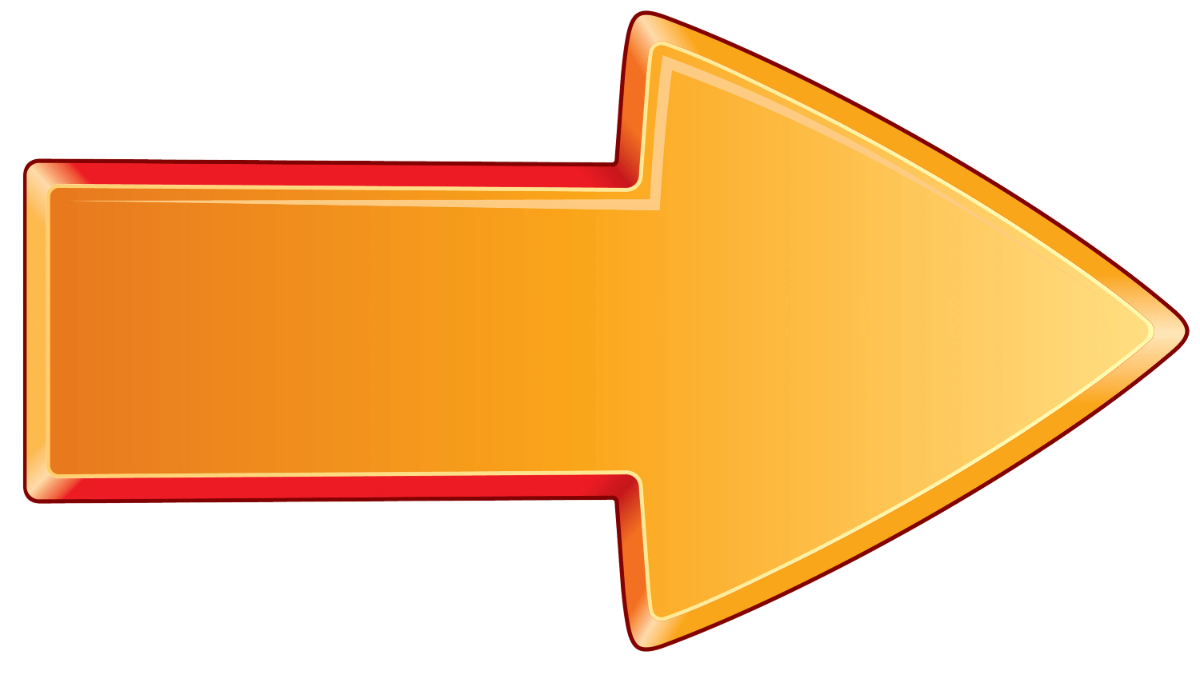 Бактериологические лаборатории
(Медицинской микробиологии)
998 в 926 МО
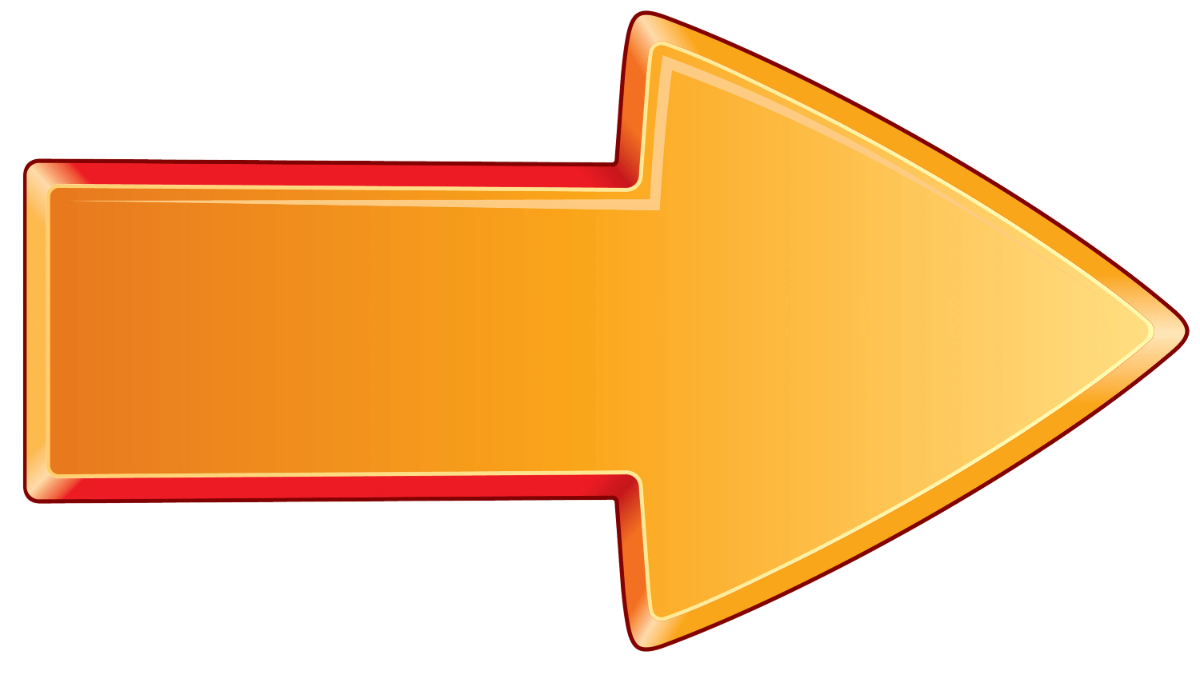 Сведения, касающиеся кадрового обеспечения медицинских учреждений
Аккредитация специалистов высшего звена
Лица с высшим медицинским образованием
Лица с высшим немедицинским образованием
Лица с высшим немедицинским образованием, занимающих должности врачей
Квалификационные категории
Аккредитация специалистов среднего звена
Квалификационные категории
Раздел II. Штаты медицинской организации 
Сведения, касающиеся кадрового обеспечения медицинских учреждений
Сведения, касающиеся кадрового обеспечения медицинских учреждений
5300 – количество и характер лабораторных исследований

5301 – отдельные виды лабораторных исследований (из таблицы 5300)

5302 – оснащение лаборатории оборудованием (обеспечивают техническую 
 возможность  выполнения исследований)
Работа
лаборатории
Сведения, касающиеся работы лабораторий
5300
5301
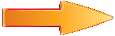 Все данные в форме предоставляются 
в целых числах
Раздел VI. Работа диагностических отделений (кабинетов)
12. Деятельность лаборатории 
Таблица 5300, 5301, 5302
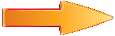 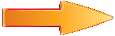 5302
Выполнено исследований  согласно федеральной статистической  отчетности (форма № 30)
3 млрд 160 млн (3 159 813 376)
2021 год
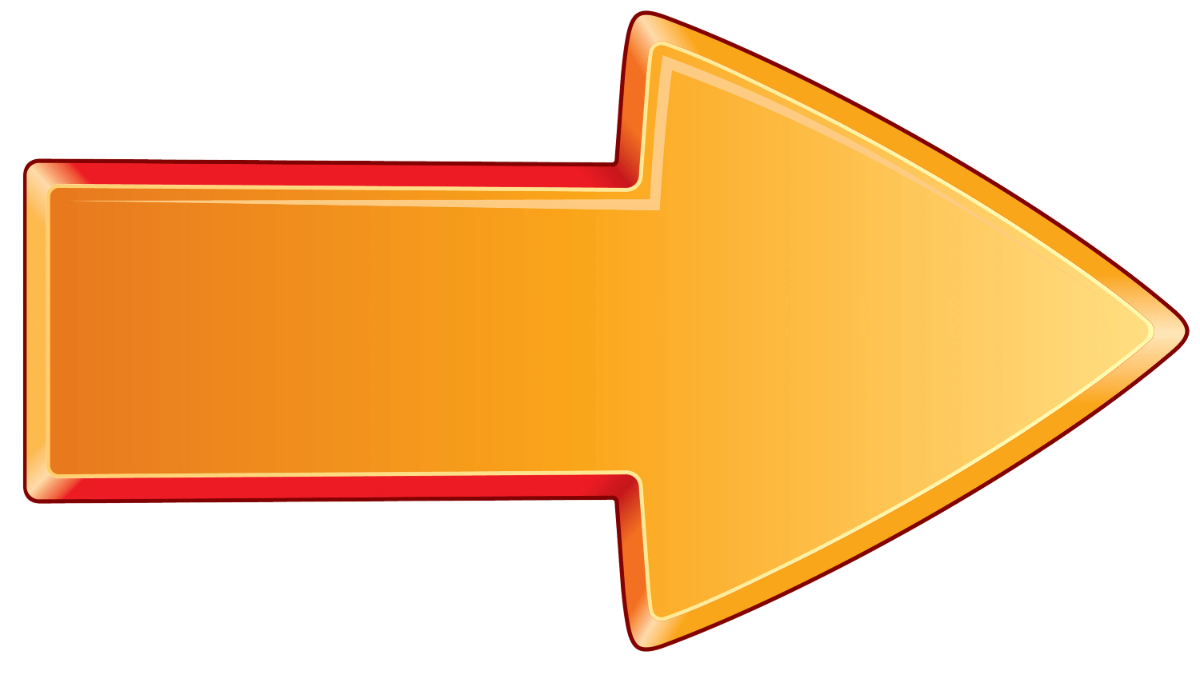 2022 год
2 млрд 956 млн (2 955 913 981)
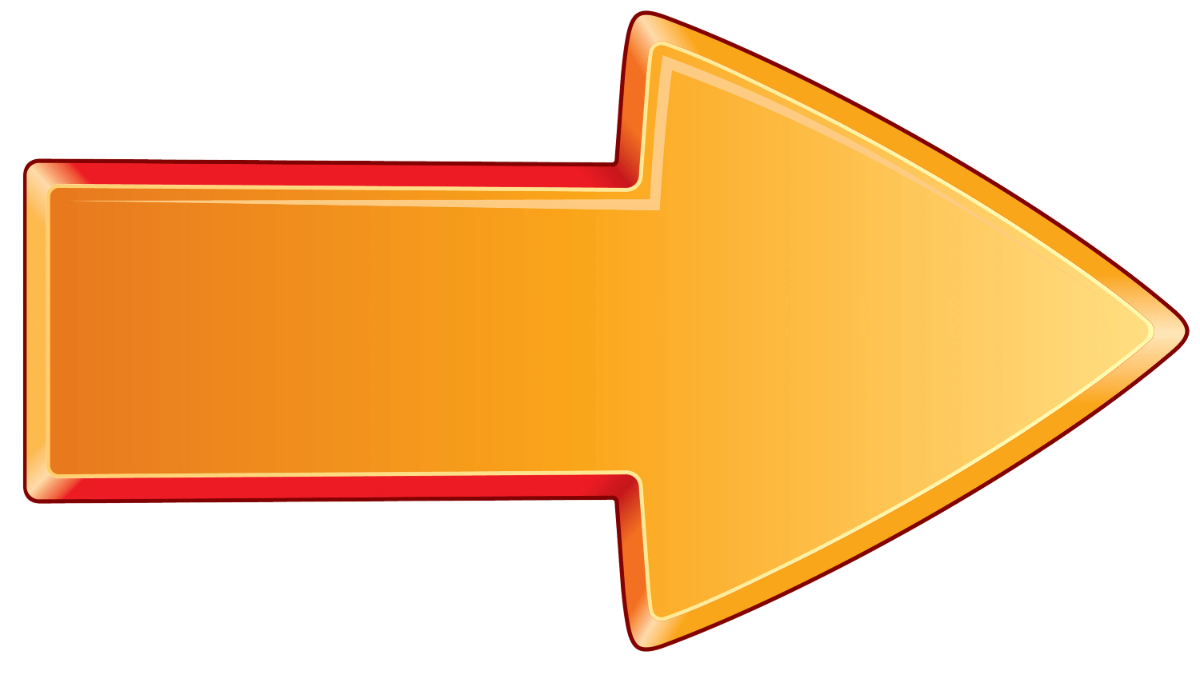 2023 год
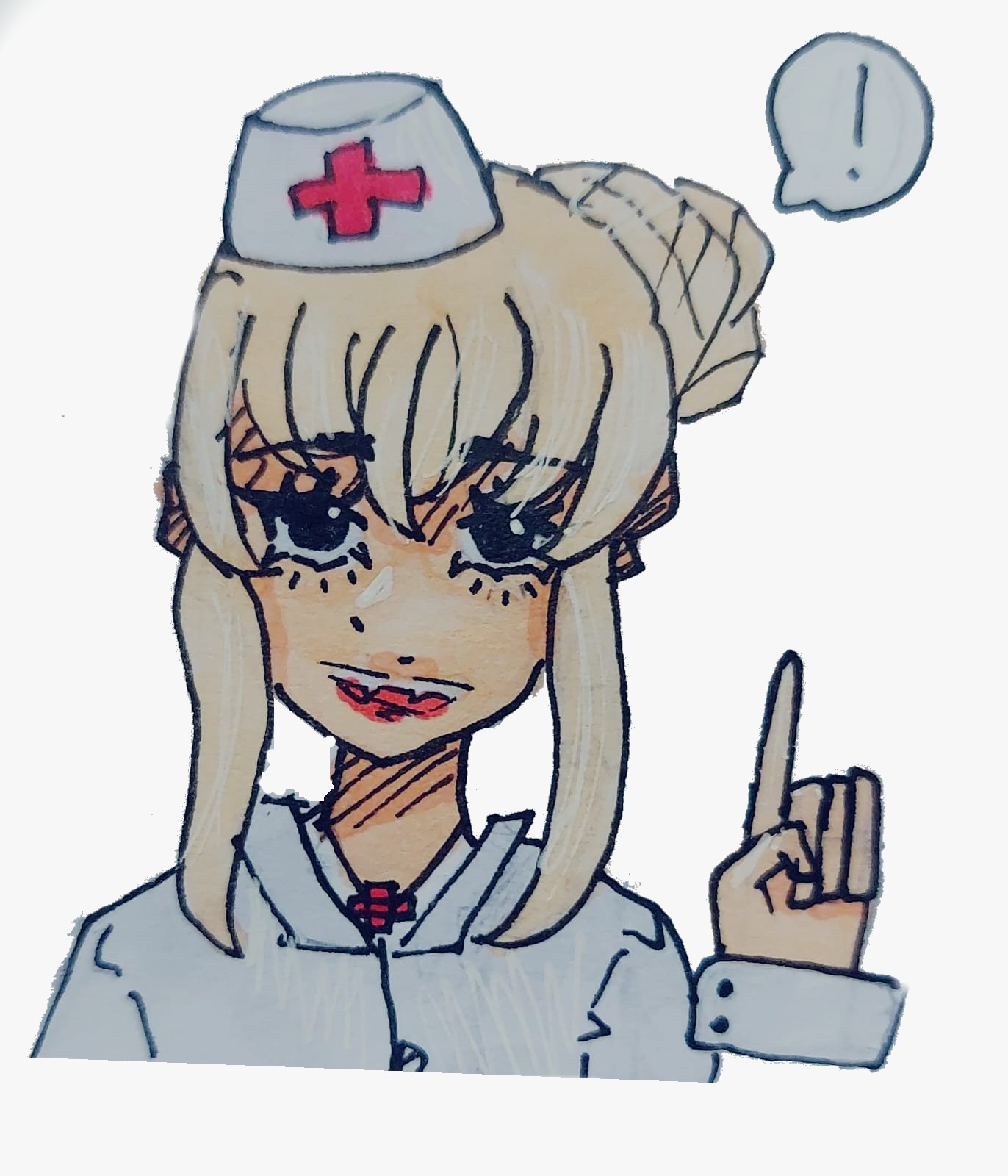 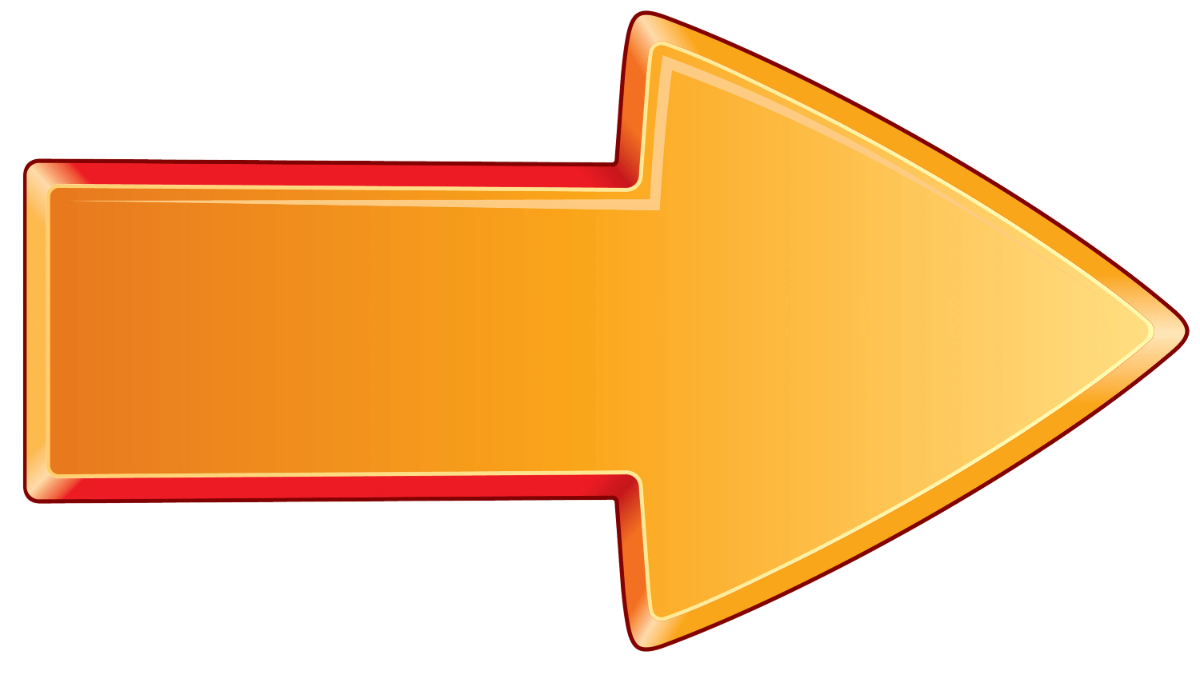 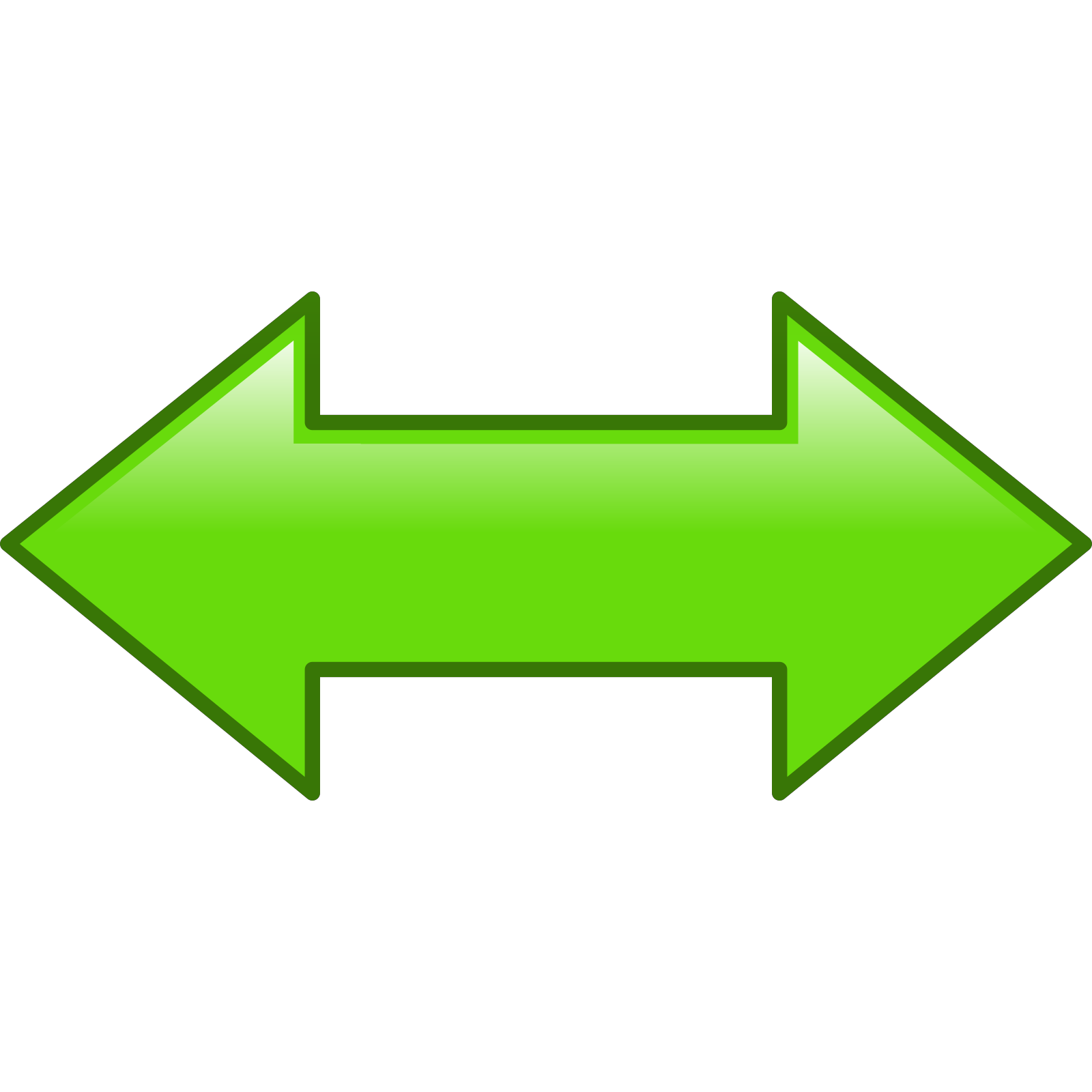 Динамика за 3 года с указанием  изменений в 2023 г . отразить в Пояснительной записке (в целом по субъекту РФ)
Выполнено исследований  вне лаборатории*
2021 год
32 млн 843 тыс
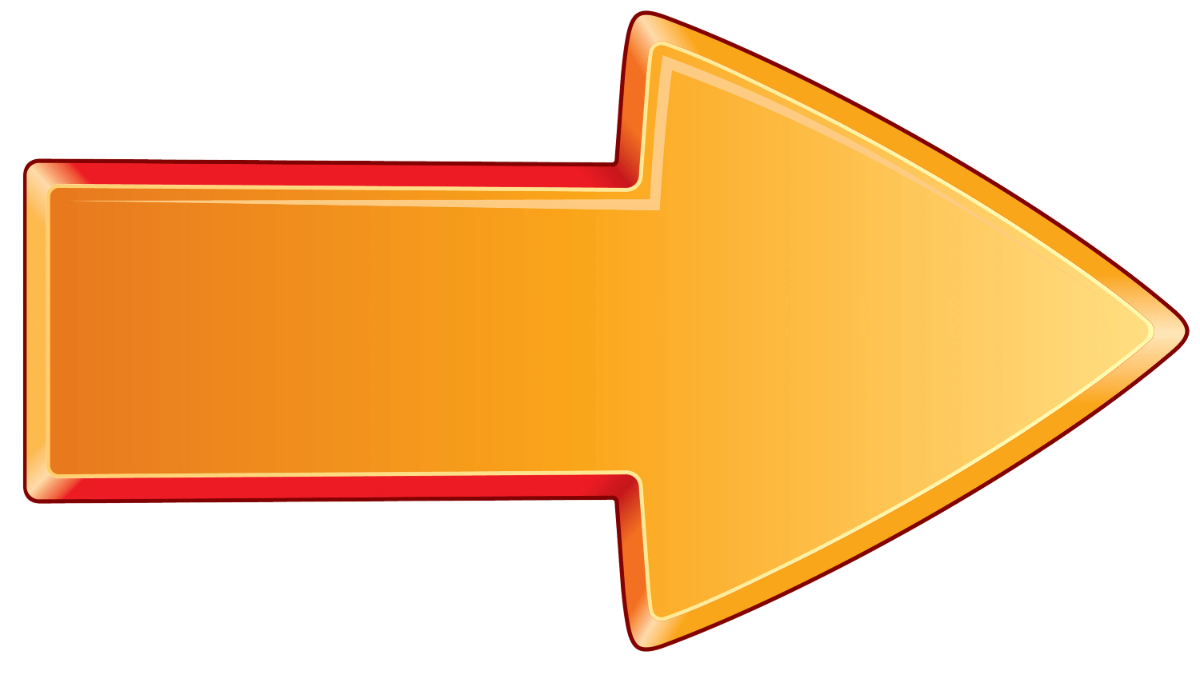 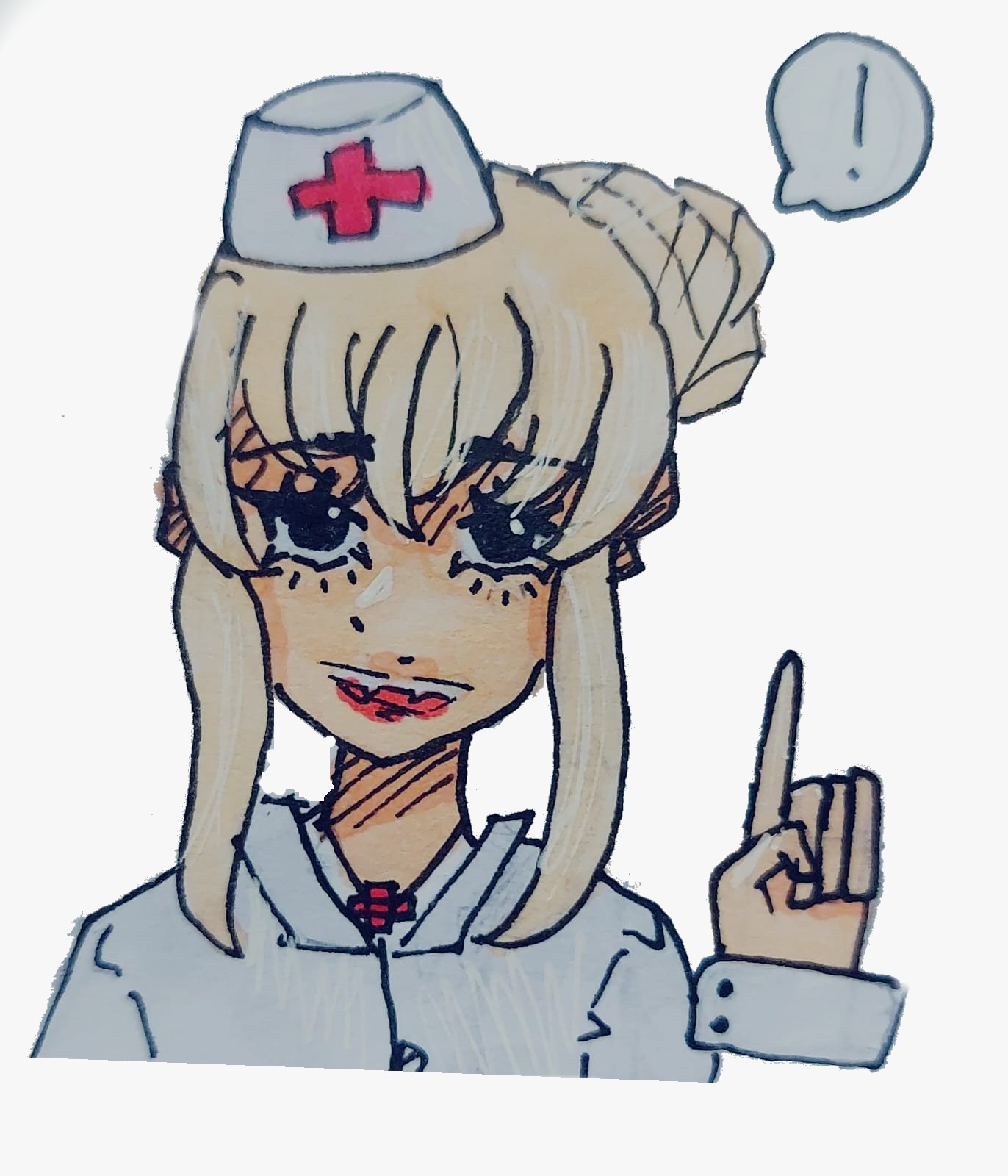 40 млн 749 тыс
2022 год
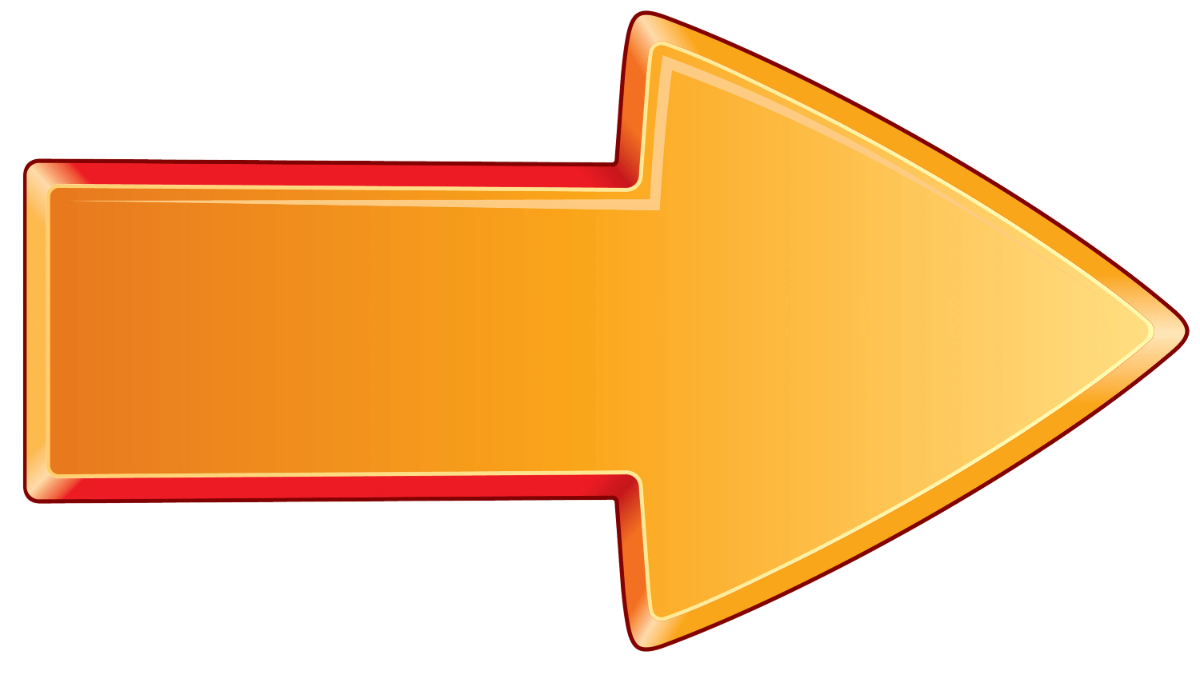 2023 год
Это лабораторные тесты, которые выполнены в других подразделениях медицинской организации на лабораторном оборудовании, но не специалистами лаборатории.
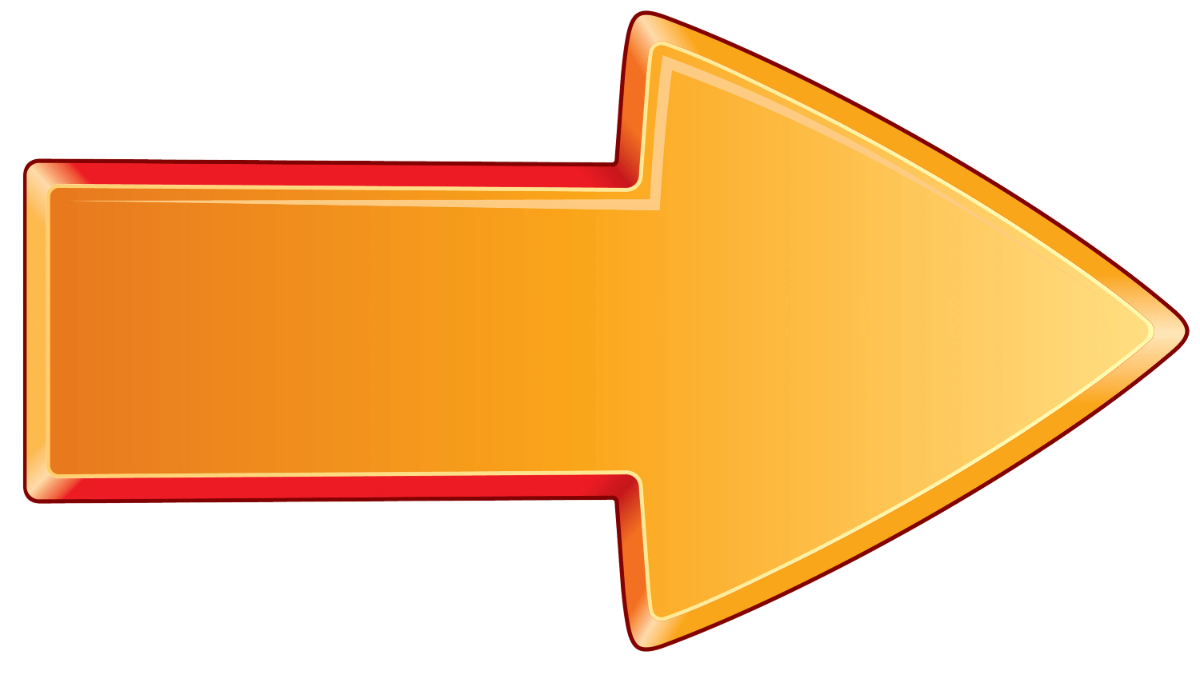 *- Исследования по месту лечения (исследования, по месту нахождения пациента) при различных условиях (вне медицинской организации; амбулаторно;
 в дневном стационаре, стационарно)
Примеры: определение глюкозы, МНО на портативных приборах, тромбоэластография, газы крови и др.
Деятельность лаборатории. Таблица (5300)
360 823
Исключить ошибки при суммировании данных в строках 1.1-1.10.
Числа в графе 3 строки 1 должны равняться сумме чисел той же графы по строкам  1.1-1.10
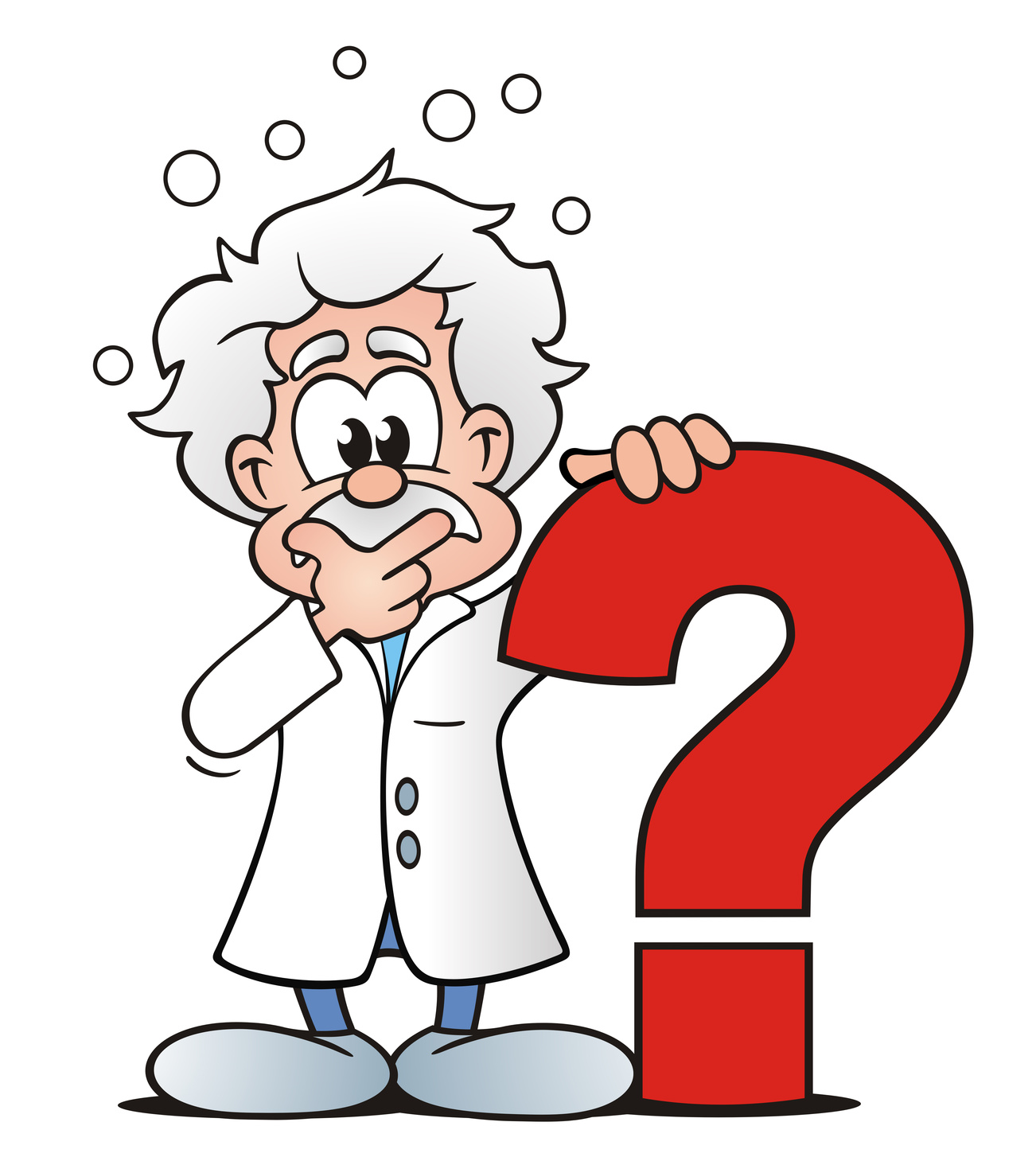 В какую группу  (строку) относить исследования?
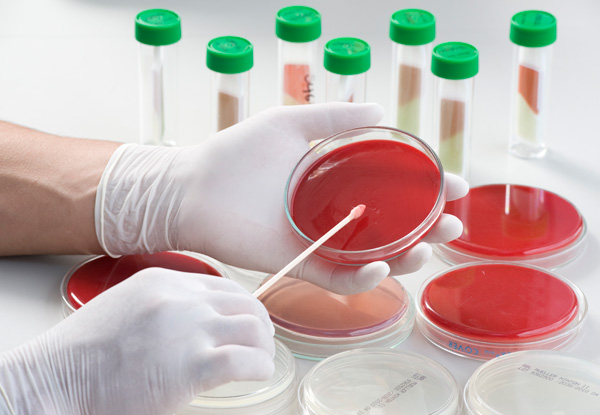 микробиологические исследования
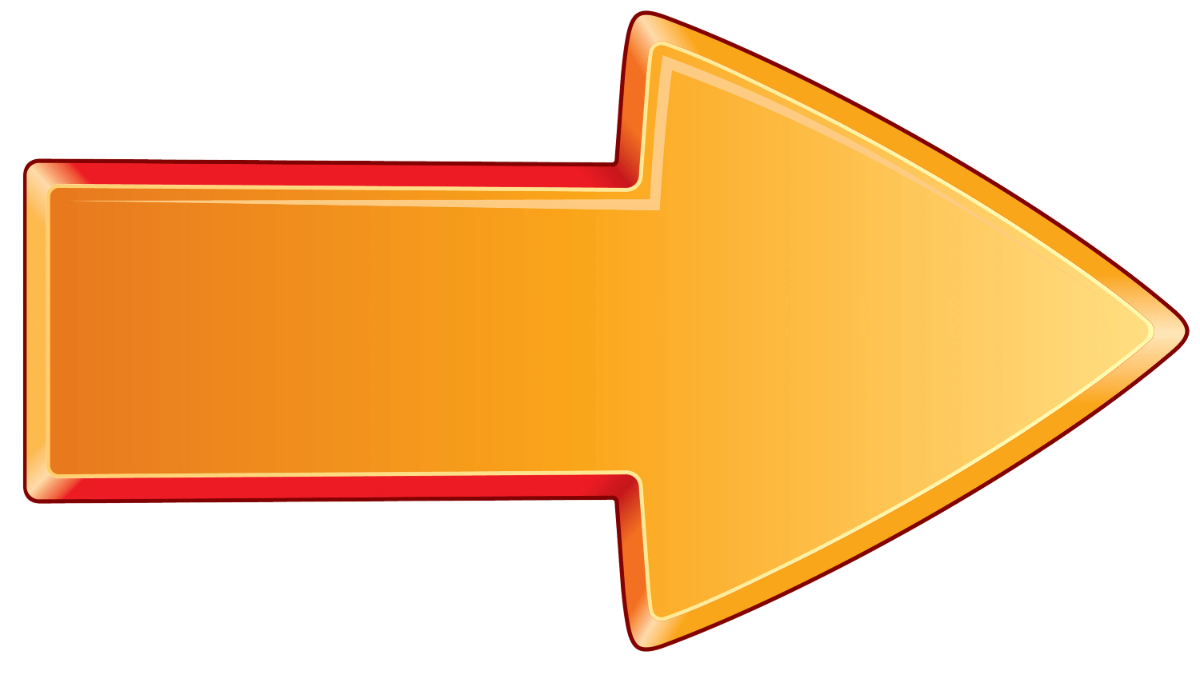 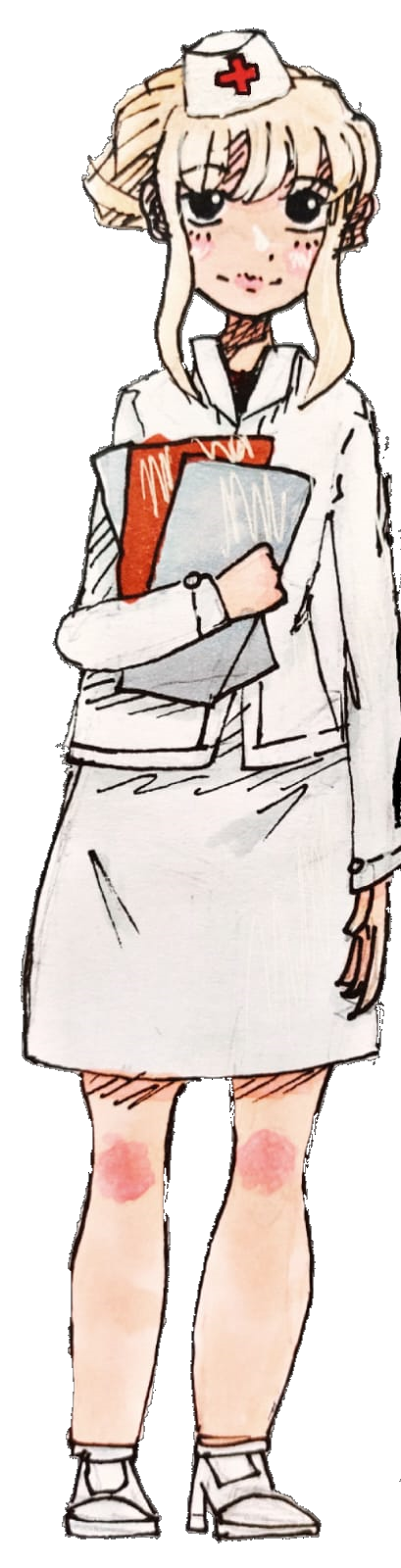 При наличии Медицинской (Лабораторной) информационной системы необходимо использовать данные системы.
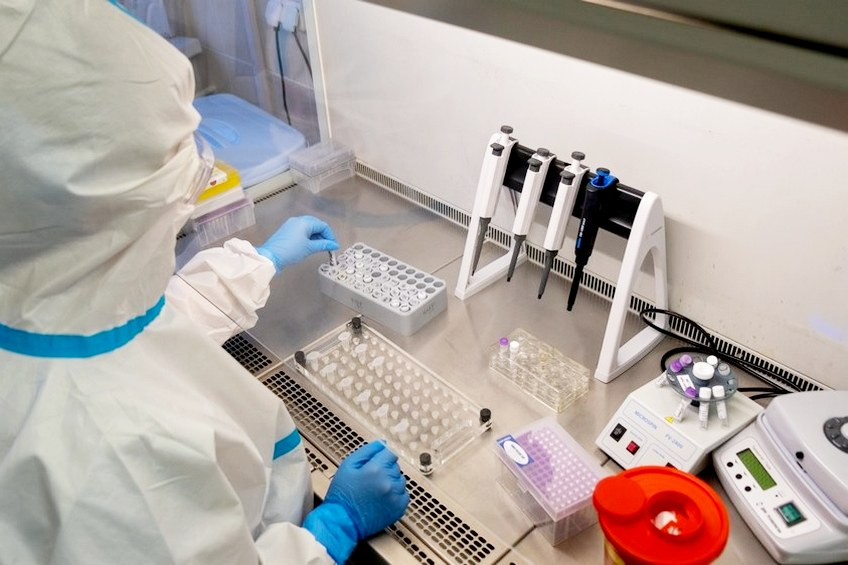 молекулярно-генетические исследования
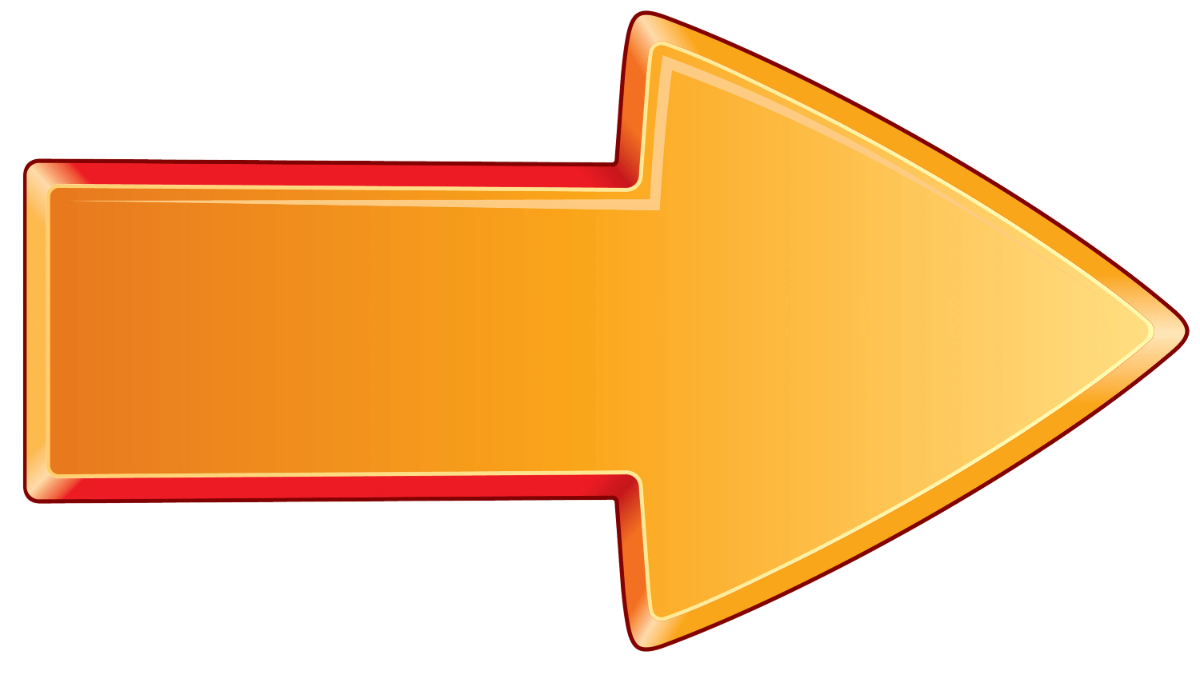 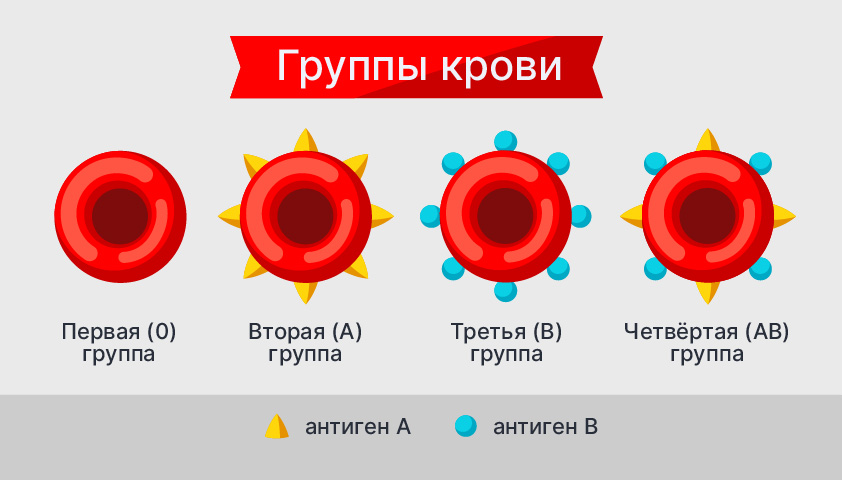 иммунологические исследования
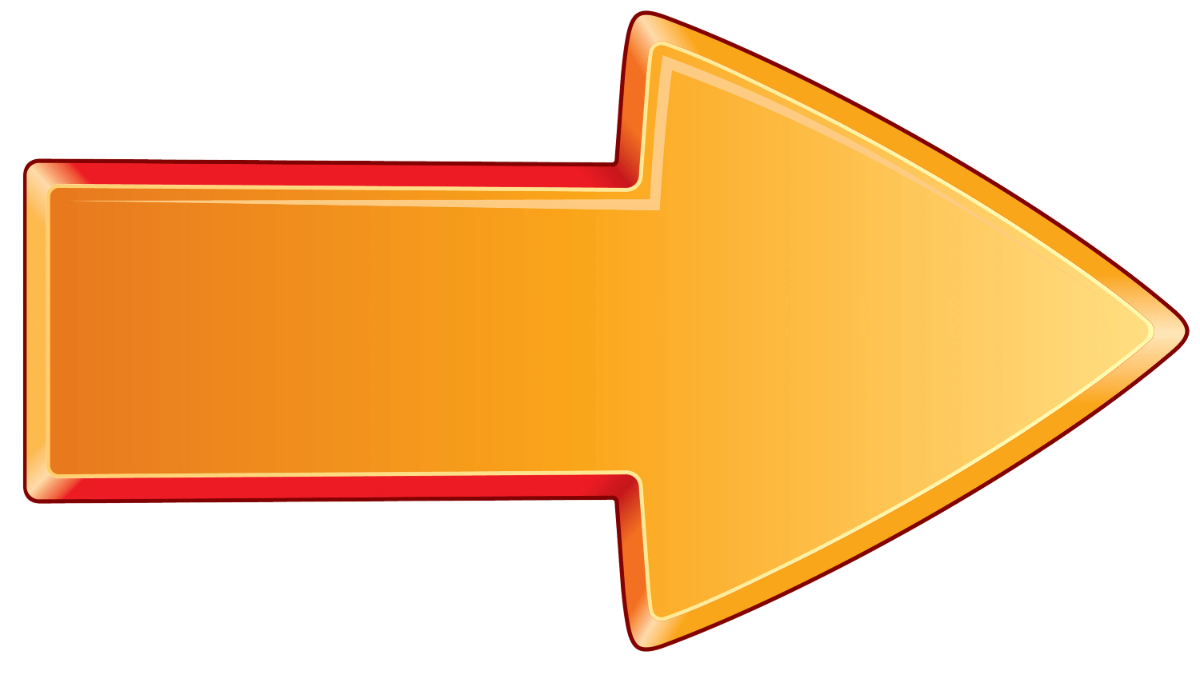 Общие (клинические) анализы крови, мочи, кала и другие учитываются по числу входящих в них отдельных видов исследований (единиц статистического учета).
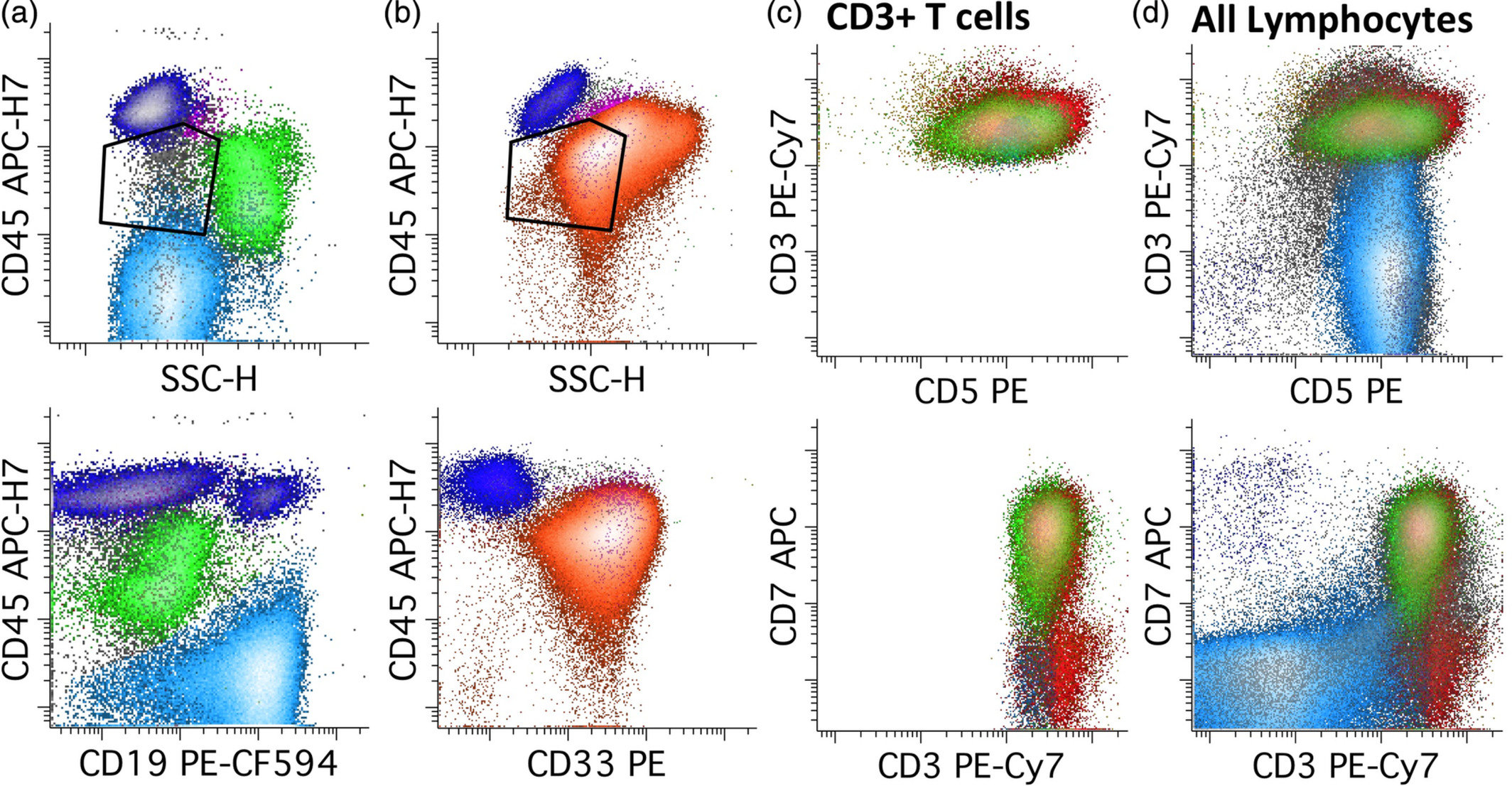 иммунологические исследования
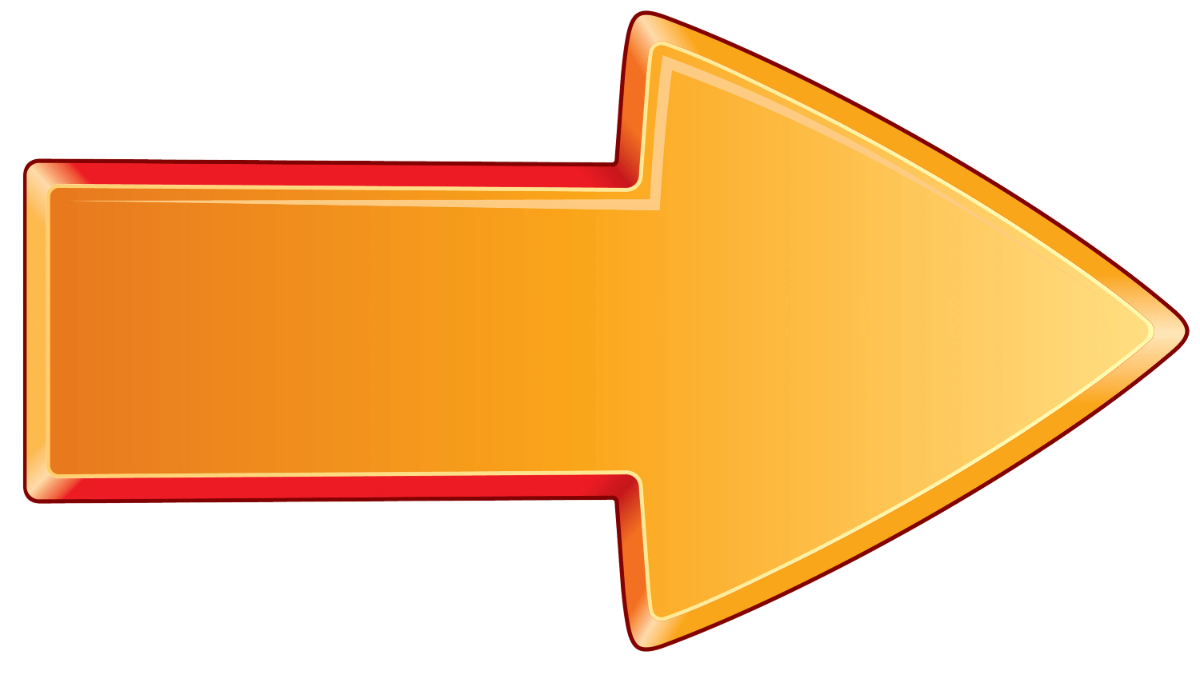 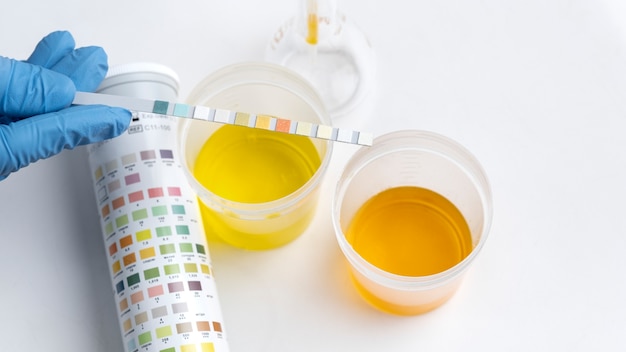 Химико-микроскопические исследования
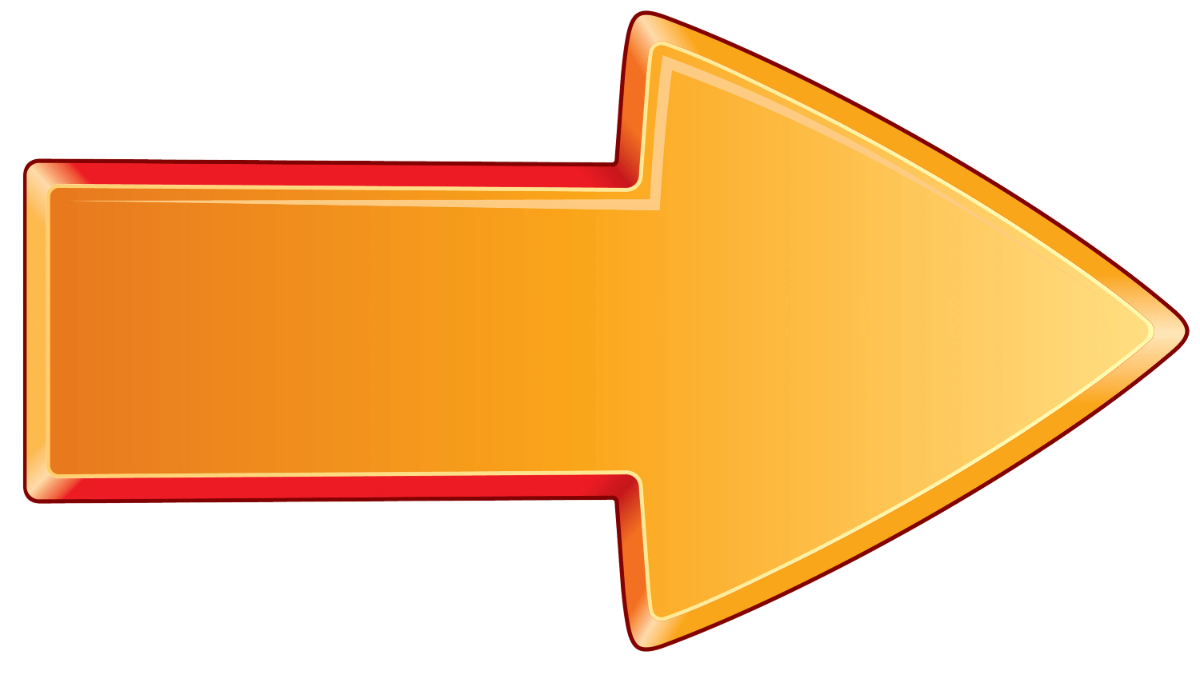 Уточнение понятий
Лабораторный тест (ЛТ) – единица лабораторного исследования, выполняемого в лаборатории, по которому выдается результат.
Лабораторная статистическая единица (ЛСЕ) – количественная единица для выполненных тестов, подлежащая учёту в форме 30. Может включать в себя от одного до нескольких лабораторных тестов.
 В условиях применения в области КЛД: ЛСЕ – это отдельно измеряемый тест, на выполнение которого затрачены материальные ресурсы и время.
В число всех видов исследований не входят:
любые расчетные показатели 
перестановки, раститровки, пересчеты, пересмотры
калибровки и контроли
обработка крови
Лабораторные исследования, выполненные по аутсорсингу
Лабораторные исследования, выполненные по аутсорсингу (графа 7) - это лабораторные тесты, выполненные на договорной основе в сторонних (внешних) лабораториях медицинских организаций. 
Не входят в общее количество исследований.
Сведения из графы 7 таблицы 5300  не учитываются в таблицах 5301 
Примечание: как правило, исследования по аутсорсингу проводятся в частных лабораториях или в лабораториях другого ведомства (Роспотребнадзора).
В том случае, если МО является «принимающей» лабораторией, то исследования учитываются в ф.30 как выполненные этой лабораторией
1.1 Химико-микроскопические исследования
выпотных жидкостей (экссудатов и транссудатов)
мочи
кала (в т.ч. паразитологические)
спинномозговой жидкости
мокроты, в т.ч. бактериоскопия на КУМ при общем анализе мокроты
отделяемого мочеполовых органов
эякулята
соскобов на клещей
секрета простаты
общеклинические исследования на патогенные грибы
желудочного содержимого и дуоденального содержимого
обнаружение в крови возбудителя малярии
Как учитывать химико-микроскопические исследования (пример)
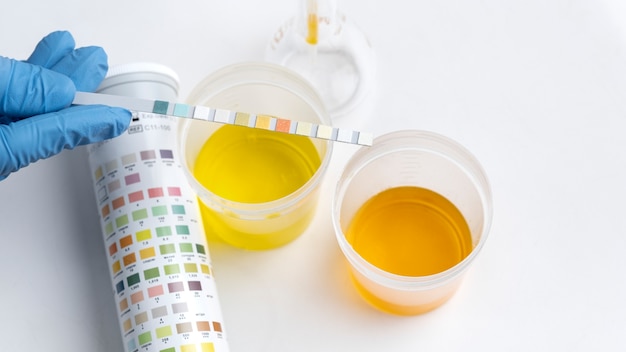 ЛСЕ – лабораторная статистическая единица
* 1. Общие свойства (цвет,        прозрачность); 2.Относительная плотность; 3. рН; 4.Обнаружение белка; 5.Обнаружение глюкозы; 6.Определение кетоновых тел; 7.Определение крови; 8.Определение уробилиноидов; 9.Определение билирубина; 10. Микроскопия осадка, в т.ч. определение лейкоцитов
Как учитывать гематологические исследования (примеры)
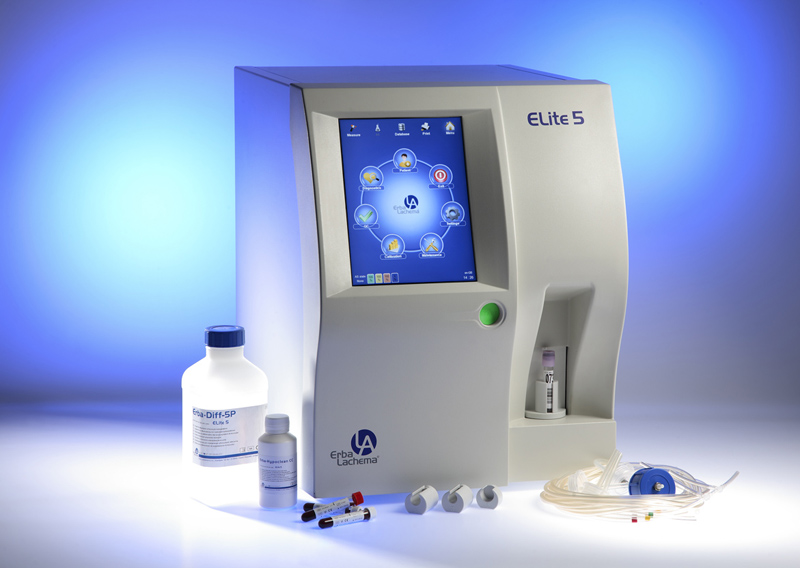 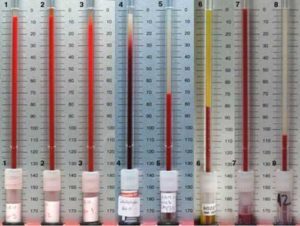 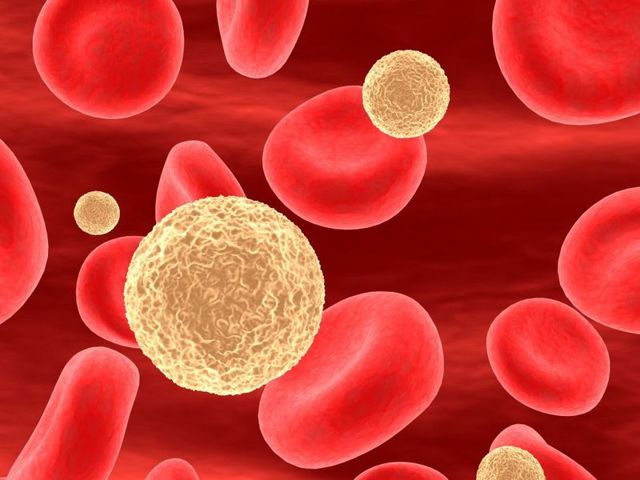 * - Расчетные показатели в гематологических, биохимических, коагулологических, иммунологических и других исследованиях не должны учитываться, как лабораторные тесты и лабораторные статистические единицы
ЛСЕ – лабораторная статистическая единица
Как учитывать цитологические исследования (примеры)
Цитологические исследования
исследования пунктатов любых опухолевидных образований и уплотнений любой локализации
исследования материала, полученного при эндоскопии, в том числе с помощью соскоба, отпечатка, аспирации, смыва, интраэндоскопической пункции
исследования эксфолиативного материала
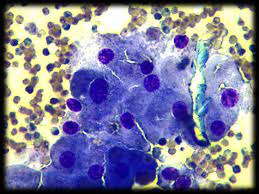 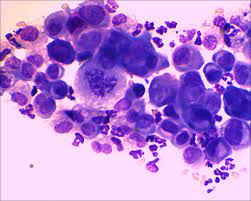 ЛСЕ – лабораторная статистическая единица
Как учитывать биохимические исследования (примеры)
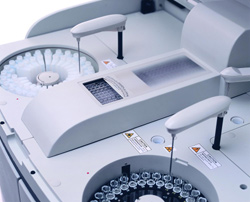 * - Расчетные показатели в гематологических, биохимических, коагулологических, иммунологических и других исследованиях не должны учитываться, как лабораторные тесты и лабораторные статистические единицы
ЛСЕ – лабораторная статистическая единица
Как учитывать коагулологические исследования (примеры)
В коагулологические исследования (строка 1.5) входят:
- время (длительность) кровотечения; - все коагулологические тесты, факторы свертывания, продукты деградации фибриногена/фибрина, антикоагулянты волчаночного типа и др., каждый из которых принимается за 1 ЛСЕ;- при исследовании волчаночного антикогулянта засчитывается как тест с разведенным ядом гадюки Рассела, так и тест АЧТВ с реагентом, чувствительным к волчаночному антикоагулянту.
* - Расчетные показатели в гематологических, биохимических, коагулологических, иммунологических и других исследованиях не должны учитываться, как лабораторные тесты и лабораторные статистические единицы
ЛСЕ – лабораторная статистическая единица
Показатель протромбина по Квику и МНО измеряются в одном лабораторном тесте на основании протромбинового времени, поэтому засчитываются как один лабораторный тест (1 ЛСЕ).

В случае, если исследование выполняется на портативном коагулометре, оно засчитывается как исследование по месту лечения = 1 ЛСЕ, несмотря на то, что прибор дает 3 результата  (протромбиновое время в секундах, % по Квику и МНО);

 МНО – расчетный показатель, который не учитывается как статистическая единица,
 в общем количестве исследований учитывают только определение протромбинового времени (ПВ).
Тромбоэластография / тромбоэластометрия учитываются в том случае, если исследование выполняется в лаборатории. Одна постановка = 1 тест = 1 ЛСЕ. Если тромбоэластограф используется в отделении реанимации и интенсивной терапии реаниматологами или в операционной анестезиологами, то он относится к исследованию по месту лечения с тем же принципом учета: одна постановка = 1 тест = 1 ЛСЕТромбодинамика: 1 постановка = 1 тест = 1 ЛСЕ
Иммунологические исследования, инфекционная иммунология
специфические белки (в т.ч. СРБ, РФ, АСЛО)
аутоантитела
показатели иммунного статуса
специфические иммуноглобулины Е к различным антигенам (аллергодиагностика)
цитокины
антигены главного комплекса гистосовместимости (HLA) и др.
онкомаркеры
иммуногематологические исследования
исследования на наличие антигенов и антител к патологическим биологическим агентам (ПБА), выполненных различными иммунологическими методами (РМП, РСК, РИФ, РНИФ, РТГА, РПГА, РНГА, ИФА, иммунохимия и др.)
Как учитывать иммунологические исследования, инфекционную иммунологию (примеры)
* - Расчетные показатели в гематологических, биохимических, коагулологических, иммунологических и других исследованиях не должны учитываться, как лабораторные тесты и лабораторные статистические единицы  
** - Учитывать число исследований на сифилис при формировании отчета и заполнении таблицы 5301 формы 30 РОССТАТ следующим образом:
неспецифические тесты  включить только нетрепонемные тесты – РМП,  РПР
специфические тесты включить трепонемные тесты – ИФА (IgM, IgG, суммарные ат), РПГА, РИФ, РИБТ, иммуноблот
ЛСЕ – лабораторная статистическая единица
Как учитывать молекулярно-генетические и химико-токсикологические исследования (примеры)
В химико-токсикологические исследования (строка 1.10) входят:
определение психоактивных веществ с использованием любых технологий.
ЛСЕ – лабораторная статистическая единица
Микробиологические исследования
микроскопические исследования 
бактериологические исследования (культивирование и идентификация, типирование микроорганизмов)
определение лекарственной чувствительности
санитарная бактериология
Бактериоскопия на КУМ
Бактериоскопия на кислотоустойчивые микроорганизмы (КУМ) (стр.19) выделяют из числа химико-микроскопических (строка 1.1 таблицы 5300, гр.3) и микробиологических исследований (строка 1.8 таблицы 5300, гр.3). 
При этом, из строки 16 таблицы 5301 выделяют количество КУМ с целью профилактических осмотров на туберкулез (в таблицу 2513 «Профилактические осмотры на туберкулез», в строку 3).
Деятельность лаборатории. Таблица 5301 (1)
Из стр. 1.3
Из стр. 1.4
Из стр. 1.9
При заполнении используются данные таблицы 5300, графа3 (Число исследований всего), но с разбивкой 
на соответствующие группы. (+) результатов не может быть больше числа исследований!
Федеральная программа «Расширенный неонатальный скрининг»
Приказ Минздрава России от 21 апреля 2022 года № 274н «Об утверждении Порядка оказания медицинской помощи пациентам с врожденными и(или) наследственными заболеваниями» - ключевые этапы организации скрининга на 36 заболеваний.
Подразделили обследование новорожденных на 2 вида: неонатальный и расширенный неонатальный скрининг (РНС)
Вступил в силу 31 декабря 2022 года.
Отменён приказ Минздрава России от 15 ноября 2012 года № 917н*.
* Приказ Минздрава России от 18 мая 2021 года N 464н «Об утверждении Правил проведения лабораторных исследований» (с изменениями на 23 ноября 2021 года):
2. Правила не распространяются:
на организацию и проведение лабораторных генетических исследований для пациентов с наличием (подозрением) врожденных и (или) наследственных заболеваний, у которых лабораторные генетические исследования осуществляются в соответствии с Порядком оказания медицинской помощи больным с врожденными и (или) наследственными заболеваниями, утвержденным приказом от 15 ноября 2012 г. N 917н    ;
Приказ Минздрава России от 21 апреля 2022 года № 274н
С 2023 года дополнительно будет проводиться скрининг на 29 нозологий нарушения обмена методом тандемной масс-спектрометрии,
 спинальная мышечная атрофия и группа первичных иммунодефицитов – методом полимеразной цепной реакции.
В медицинских организациях, имеющих в своей структуре МГК (2-я группа МО), обеспечивают выполнение цитогенетических исследований, пренатальный скрининг, неонатальный скрининг на наследственные заболевания обмена веществ ( для нескольких медицинских организаций), проводят исследования только на 5 заболеваний: ФКУ, врожденный гипотиреоз, андрогенитальный синдром, муковисцидоз, галактоземию.
Исследования на ФКУ проводятся до запуска РНС, т.к. эта нозология будет скринироваться методом тандемной масс-спектрометрии
.
3А- группа медицинских организаций (скрининг + подтверждающие исследования) создаются: в Москве (3), в Уфе, Екатеринбурге, Томске, Иркутске, Санкт-Петербурге, Краснодаре, Ростове-на-Дону.
Деятельность лаборатории. Таблица 5301 (1)
Из стр. 1.7
При заполнении используется данные таблицы 5300, графа3 (Число исследований всего), но с разбивкой на соответствующие группы.  (+) результатов не может быть больше числа исследований!
Деятельность лаборатории. Таблица 5301 (2)
При заполнении используется данные таблицы 5300, графа 3 (Число исследований всего) из групп, соответствующих строкам табл.5300, но с разделением по виду исследований. 
(+) результатов не может быть больше числа исследований!
Для закрепления и проверки  (табл. 5300 и 5301)
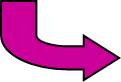 (5300)
Указывать только целые числа во всех строках и графах!
40 749 068, 15
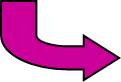 Ошибки выявляются при форматном контроле
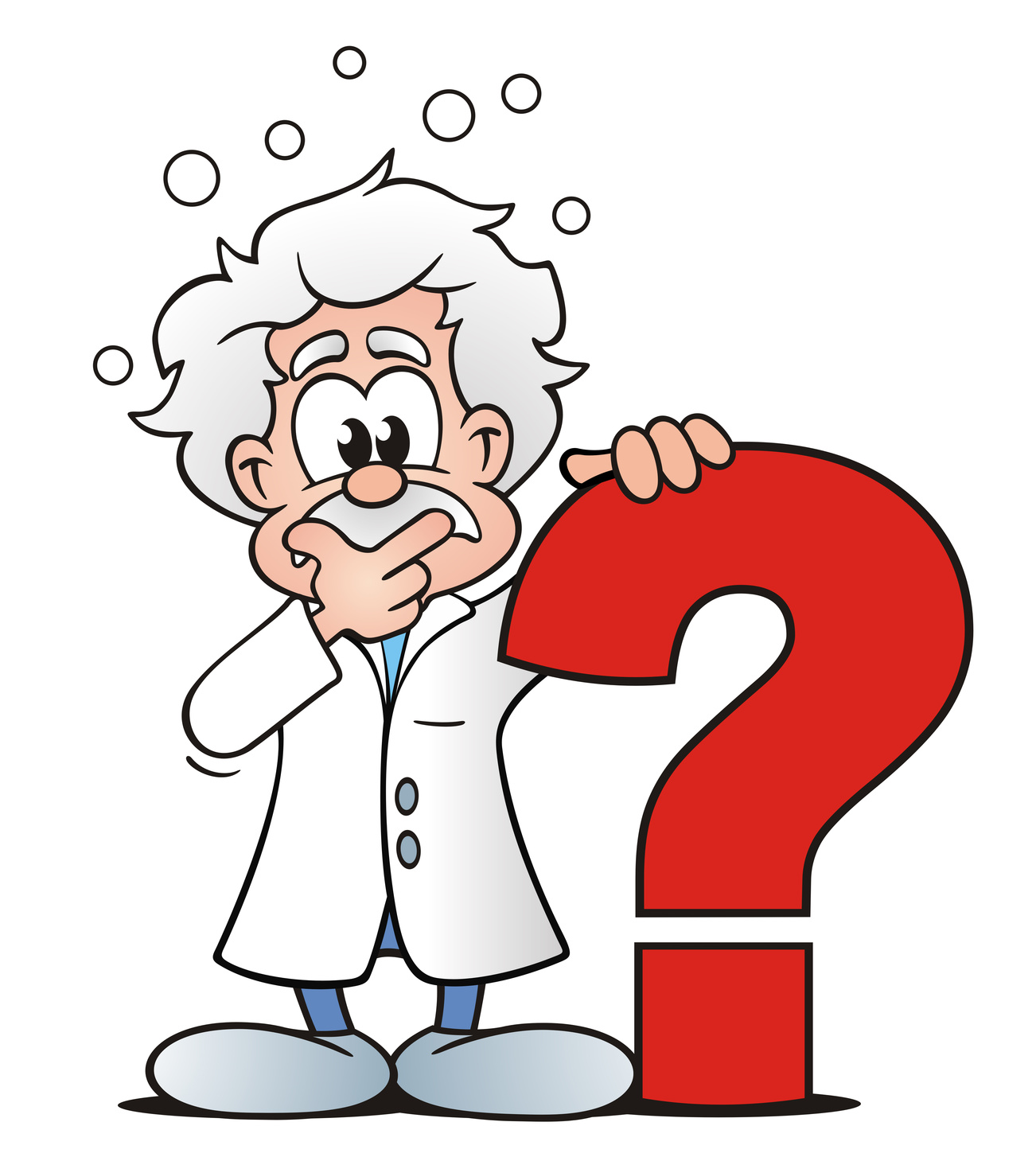 Цитологические исследования. Взаимодействие с патологоанатомами
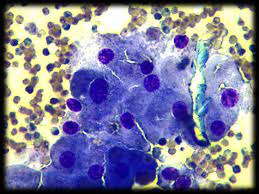 Исключить дублирование  в таблице 5300 и таблице 5500
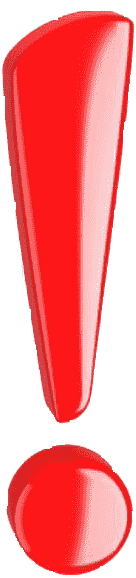 Таблица 5500. 19.1. Прижизненные патологоанатомические исследования биопсийного (операционного) материала
В  таблице 5500 учитываются диагностические цитологические исследования, направляемые в патолого-анатомическое бюро (отделение) по базовой и прикрепленным медицинским организациям. 
Не учитываются цитологические исследования, включенные в строку 1.3 таблицы 5300 «Деятельность лаборатории».
Условия заполнения раздела 5500
1) в патолого-анатомическом бюро – если в его организационно-штатной структуре имеется КДЛ, выполняющая цитологические диагностические исследования
2) в патолого-анатомическом отделении медицинской организации – если КДЛ, выполняющая цитологические диагностические исследования, по организационно-штатной структуре включена в состав патологоанатомического отделения.
13. Оснащение лаборатории оборудованием. ЕдиницаТаблица (5302)
1319
14 990
Указывать только целые числа во всех строках и графах!
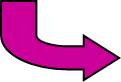 Ошибки выявляются при форматном контроле
4168, 02
Оснащение лаборатории оборудованием. Таблица 5302
В таблице 5302 вносится всё оборудование, которое на 31 декабря отчетного года стоит на балансе медицинской организации (МО), в том числе, сломанное, в ремонте, законсервированное, подготовленное к списанию. 
Если в МО имеется несколько лабораторий (клинико-диагностическая, биохимическая, бактериологическая и др.), то сведения об их оснащении показываются суммарно. 
Количество и тип оборудования, находящегося на балансе МО, а также статус списания, необходимо сверить с бухгалтерией и инженером по медицинской технике по актам инвентаризации и актам списания.
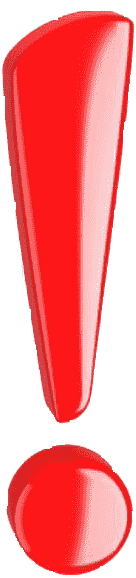 4. Дополнительное оборудование, находящееся за пределами баланса медицинской организации и используемое на договорной основе (договор аренды, лизинг и т.д.), указывается в пояснительной записке в виде приложения
Таблица (5302)
5
9.4
Таблица (5302) продолжение
35.1
40
42
42.1
42.2
55
Пояснительная записка к таблице 5302
Приложение  1 к Пояснительной записке по таблице (5302)
П.13 «Оснащение лаборатории оборудованием»
Пояснительная записка: что учесть в отчете-2023
Пояснительная записка к отчету «О деятельности лабораторной службы субъекта РФ»
Сведения предоставляются по состоянию на 31 декабря 2023 по сравнению с 2021 и 2022 годом
Пояснительная записка к отчету 
«О деятельности лабораторной службы субъекта РФ» за 2023 год
 Субъект РФ____________________________________
Главный внештатный специалист (по клинической лабораторной диагностике*)  – ___________________________________________________________________
(Фамилия, имя, отчество)
*-  уточнить в случае указания другой специальности 
Контакты __________________________________________________________
 (телефон, электронный адрес)
	За 2023 г. произошли следующие изменения в лабораторной службе субъекта по сравнению с 2021 г. и 2022 г. (указать наиболее существенные изменения в организации работы лабораторной службы в объеме 2-3 листов):
Включить следующие аспекты: 
- Изменения в организации лабораторной службы региона (централизация в государственном сегменте, укрупнение, создание межрайонных или межучрежденческих лабораторий, переход на аутсорсинг частных лабораторий).  
- Изменения в количестве клинико-диагностических и микробиологических (бактериологических)  лабораторий. Открыто новых лабораторий ( в том числе после модернизации) - всего, из них: 
		КДЛ - 
		 микробиологических лабораторий 3 уровня 
Работа по компьютеризации лабораторной службыНовые направления диагностикиОбеспечение кадрами высшего и среднего звена (аккредитация, решение проблемы)Выделить : Основные проблемные вопросы региона и предполагаемые пути решения
Пояснительная записка к отчету о деятельности лабораторной службы
Представить в виде таблицы сведения за 2 года (2022 и 2023 с динамикой):
	- о количестве КДЛ, в том числе имеющих санитарно-эпидемиологическое заключение на работу с микроорганизмами 3-4 группы патогенности;
	- о количестве КДЛ, в состав которых входит микробиологическая (бактериологическая) лаборатория, в том числе имеющих санитарно-эпидемиологическое заключение на работу с микроорганизмами 3-4 группы патогенности;
	- о количестве микробиологических (бактериологических) лабораторий, в том числе имеющих санитарно-эпидемиологическое заключение на работу с микроорганизмами 3-4 группы патогенности;
	- о числе заведующих лабораториями с высших немедицинским образованием;
	- о количестве лабораторий, участвующих в программах внешней оценки качества (ФСВОК и др.) – межлабораторных сличительных испытаний (МСИ), в том числе с уточнением данных по количеству лабораторий, участвующих в программах МСИ по социально-значимым заболеваниям инфекционной (сифилис, ВИЧ-инфекция, вирусные гепатиты В и С, туберкулез) и неинфекционной природы (сахарный диабет, онкологические заболевания, сердечно-сосудистые заболевания).
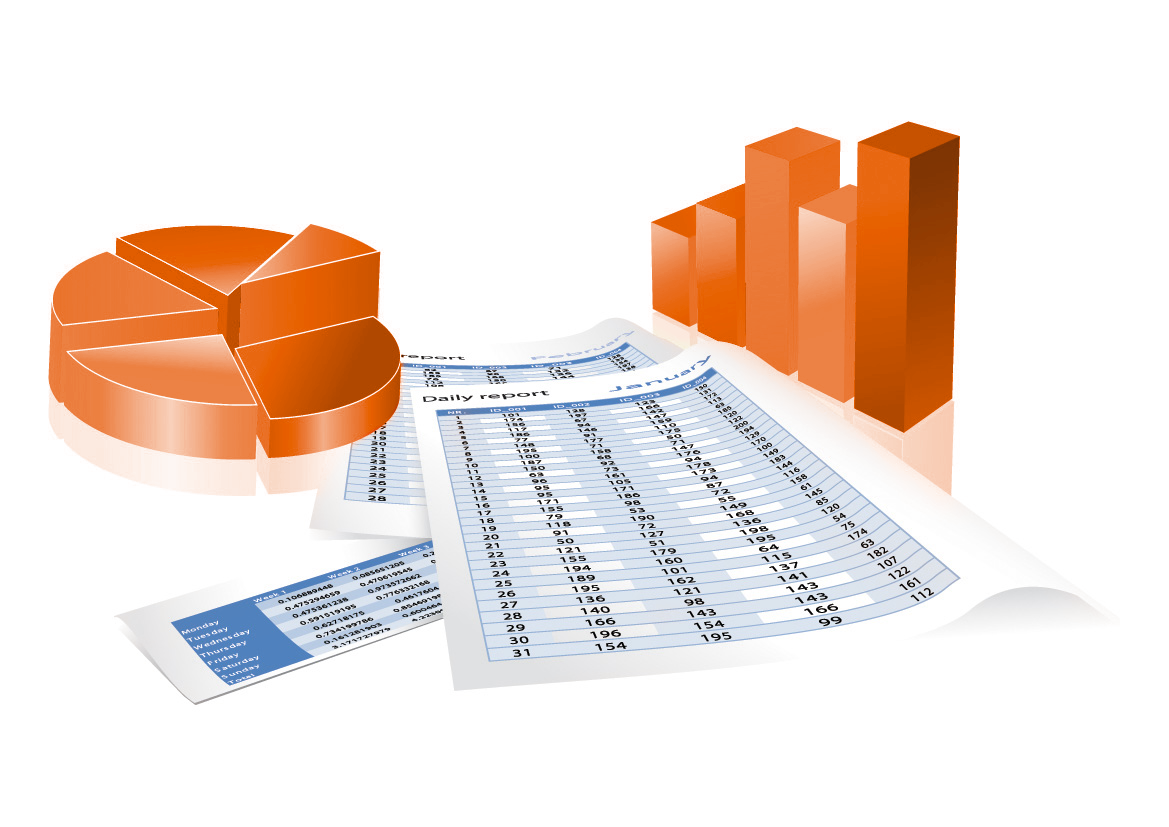 Благодарю за внимание!
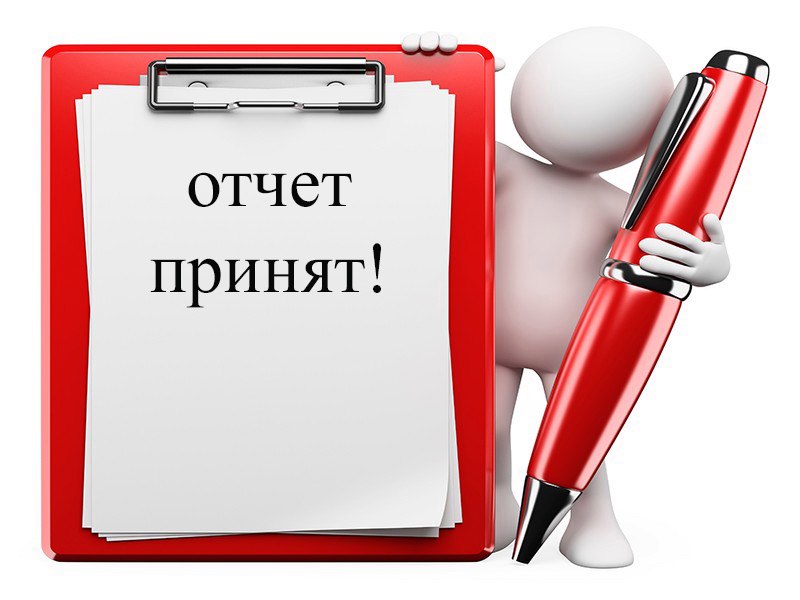